Шаблон доклада пациента
Размер шрифта текста 24 и более! 
Не указывать торговые названия препаратов!
В анамнезе заболевания, жизни, объективном статусе, лабораторных и инструментальных методах обследования на слайде (письменно) представлять всю известную информацию, но В УСТНОМ ДОКЛАДЕ отражать только наиболее значимую информацию о пациенте.
На слайде «дополнительные методы обследования» сначала указываются лабораторные, затем инструментальные данные. Динамику изменений в лабораторных показателях представлять в ХРОНОЛОГИЧЕСКОМ ПОРЯДКЕ (если она имеется)
Помимо основного диагноза необходимо указывать сопутствующие терапевтические диагнозы в корректных формулировках (формулировки диагнозов указаны в клинических рекомендациях)
В лечении указывается как немедикаментозная, так и медикаментозная терапия
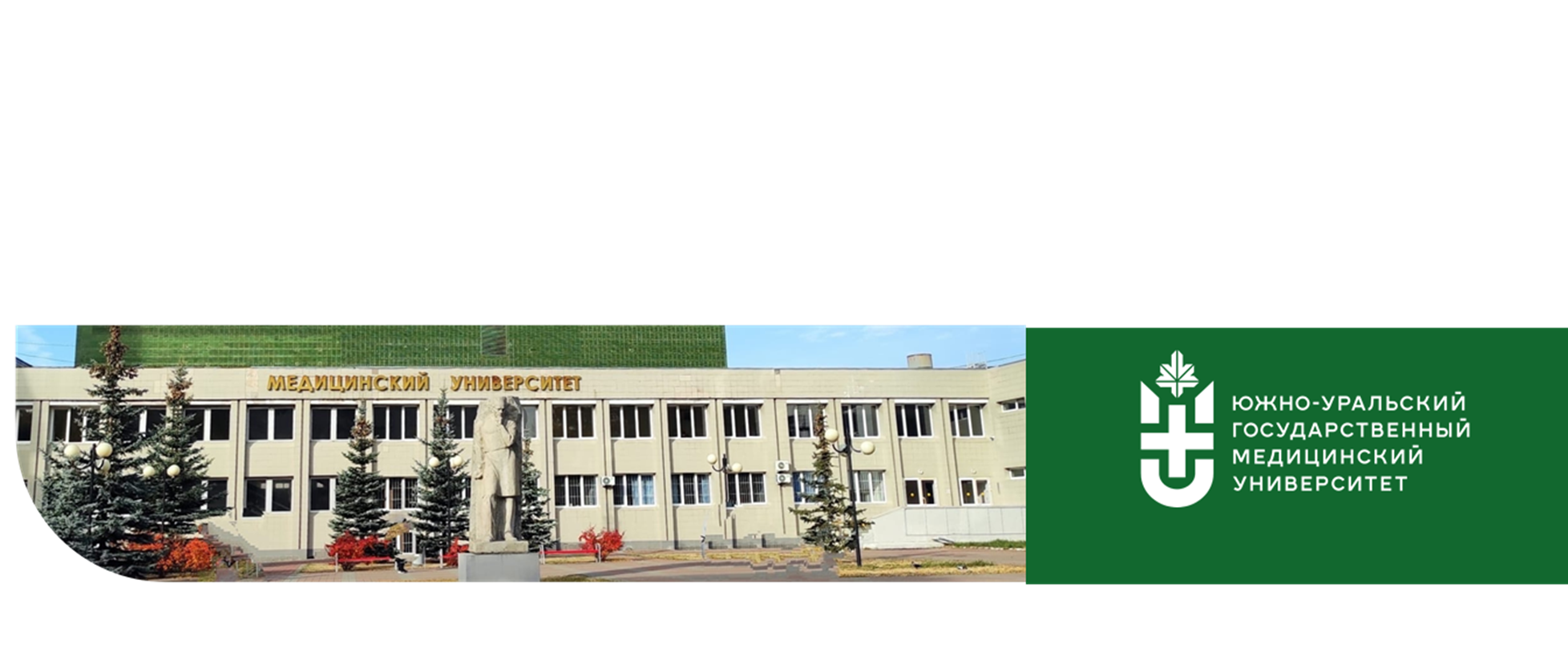 Кафедра Госпитальной терапии
Заведующий кафедрой: Долгушина А.И.
Доклад пациента
Студент:
Преподаватель:
Паспортная часть
Не указывать в паспортной части конфиденциальную информацию о пациенте!
Пациент мужчина Д.И.И., 68 лет
Населенный пункт (в котором проживает пациент):
Отделение гастроэнтерологии
Дата поступления:
Дата курации:
Жалобы
Жалобы на момент поступления: 
Жалобы на момент курации:
Анамнез заболевания
Анамнез жизни
Данные объективного исследования
Представить все органы и системы, в докладе (устно) выделять только значимые отклонения!
Данные дополнительных методов исследования
Ведущий клинический/лабораторный/ инструментальный синдром + круг заболеваний для дифференциального диагноза
Ведущий синдром:
Круг заболеваний:
На следующих слайдах приводится подробный дифференциальный диагноз по каждому заболеванию (правило: 1 заболевание=1 слайд), из выделенного Вами круга, с учетом данных, полученных при обследовании курируемого пациента
1 заболевание из круга для дифференциального диагноза
Критерии за:
Критерии против:
Для исключения/подтверждения диагноза необходимо провести следующие методы обследования: …
Клинический диагноз (с учетом современных классификаций)
Лечение пациента на госпитальном этапе
Рекомендации по ведению пациента на амбулаторном этапе
Прогноз
Прогноз для жизни:
Прогноз для выздоровления:
Трудовой прогноз:
Список использованной литературы
Спасибо за внимание!